Illinois Community College BoardStrategic Plan for Adult Education
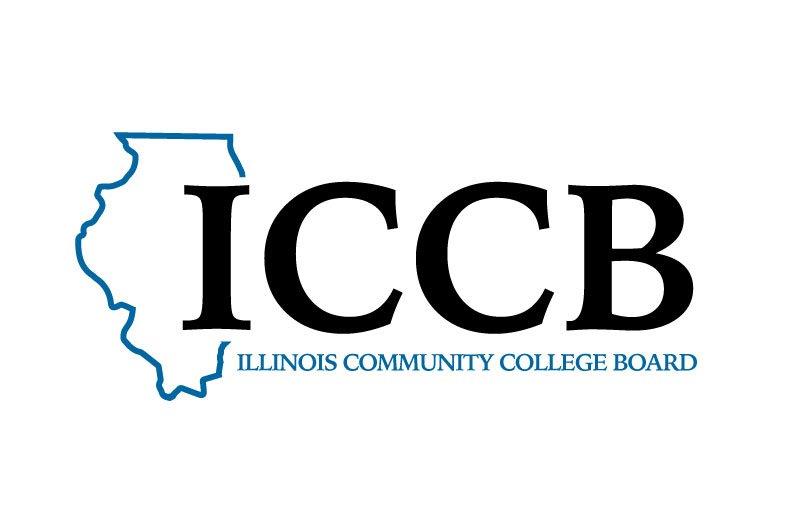 October 12, 2017
1
Today’s Discussion
Understanding the Importance of an Adult Education Strategic Plan
  Workforce Innovation and Opportunity Act (WIOA)
   Purpose of Adult Education
The Past Adult Education Strategic Plan:  Creating Pathways for Adult Learners
  Understanding Senate Joint Resolution (SJR) 40
  The SJR 40 Taskforce
  Meet Our Facilitator
  Goal Team Facilitators and Staff Support
  Next Steps and Timeline
  Questions
2
Understanding the Importance of an Adult Education Strategic Plan
There will be 55 million job openings in the economy through 2020: 
24 million openings from newly created jobs
31 million openings due to baby boomer retirements. 

Source:  Georgetown University, Center on Education and the Workforce- Recovery Job Growth and Education Requirements through 2020.
3
Understanding the Importance of an Adult Education Strategic Plan
By 2020, 65 percent of all jobs in the nation will require some postsecondary education and training beyond high school. 
 70% in Illinois

   Only 34 Percent of Jobs Expected to Be Open to High School Graduates or less. 
  30% in Illinois

Source:  Georgetown University, Center on Education and the Workforce- Recovery Job Growth and Education Requirements through 2020.
4
[Speaker Notes: 23% of jobs will require a bachelor degree
11% of jobs will require a master’s degree]
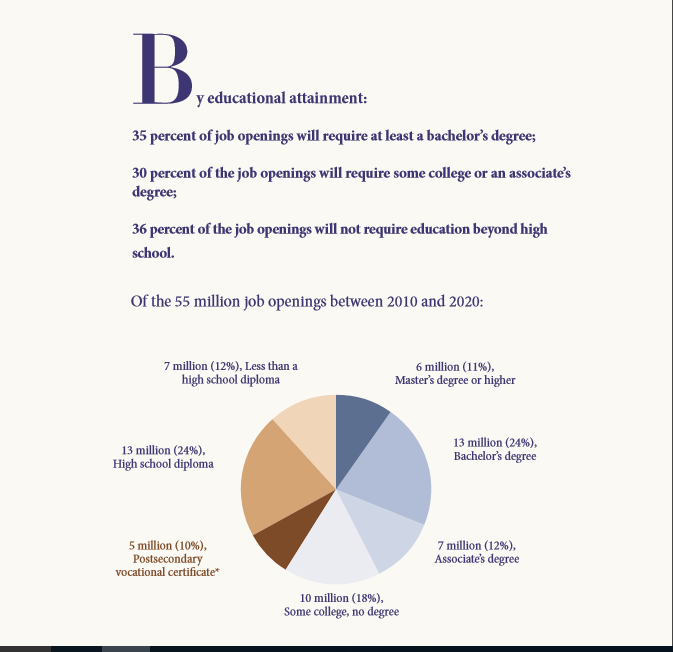 Source:  Georgetown University, Center on Education and the Workforce- Recovery Job Growth and Education Requirements through 2020.
5
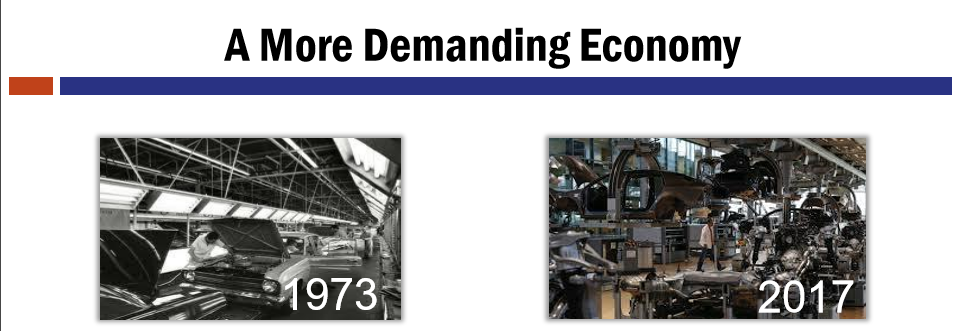 6
Changing Times:  The Passport to an American Dream
In 1973, the Passport was a High School Diploma. 
 72%* of the workforce had no more than a high school degree

In 2017, the Passport is education beyond High School.

Source:  Georgetown University, Center on Education and the Workforce- Recovery Job Growth and Education Requirements through 2020.
7
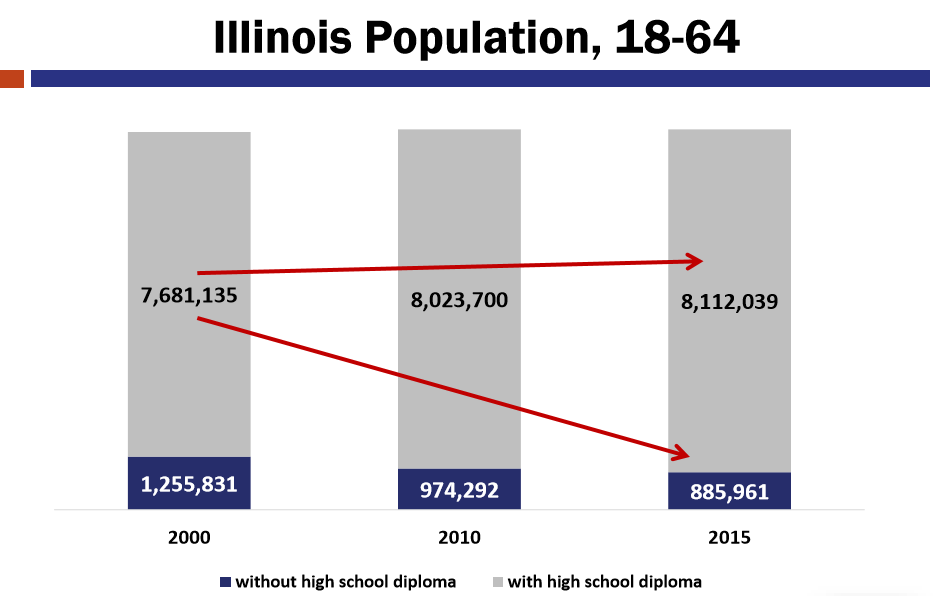 Sources:  Census Data, 2000; ACS 5-years estimates, 2006-2010  and 2011-2015
8
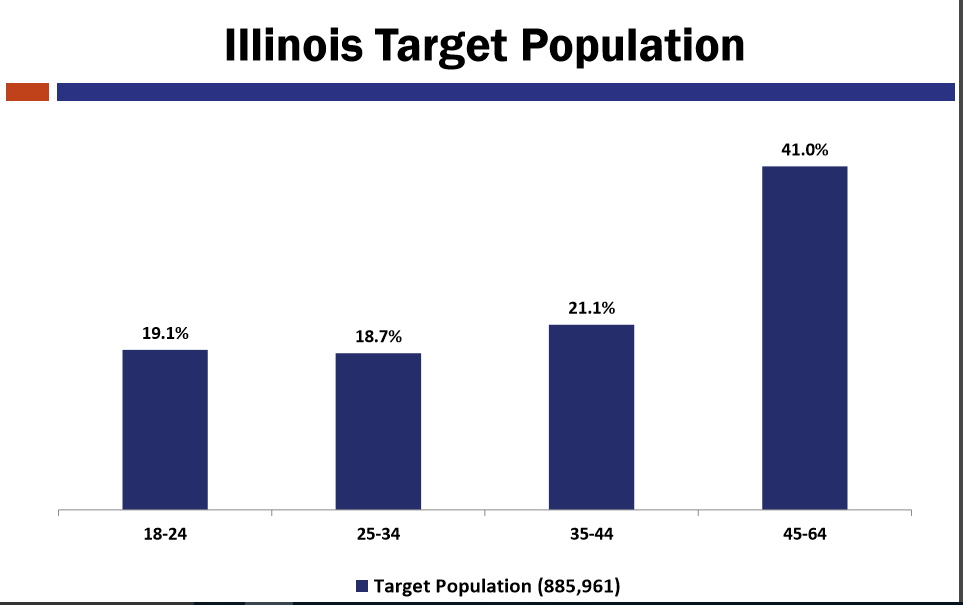 Source: American Community Survey, 2011-15, 5 year estimate
9
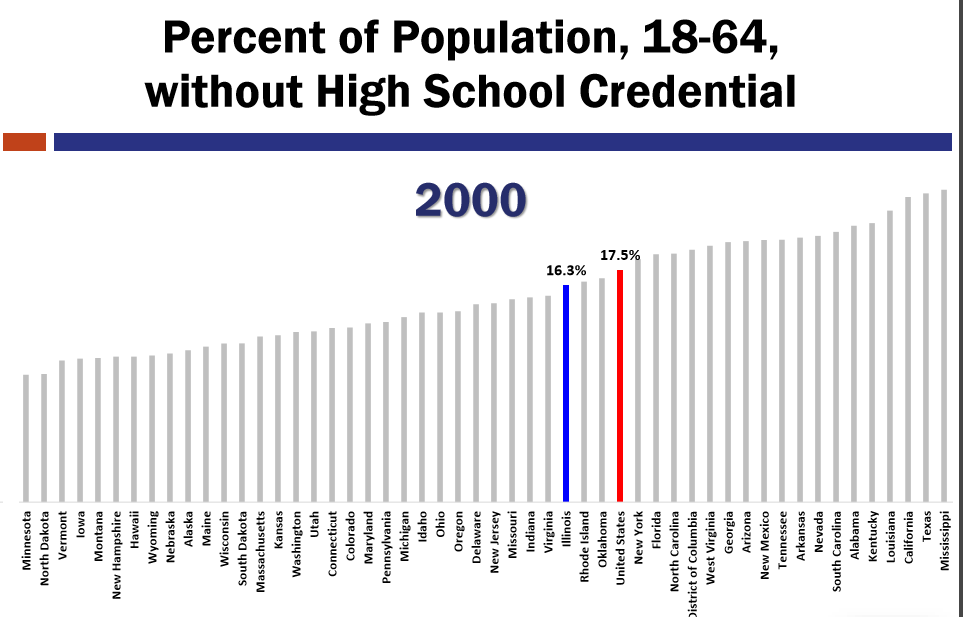 10
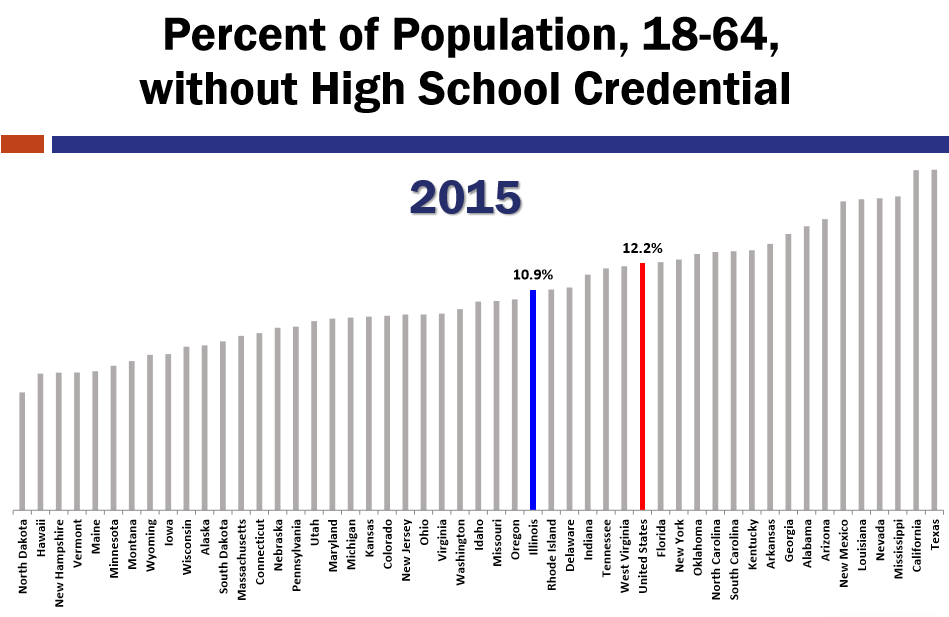 11
National Reporting System (NRS)*Who are we serving?
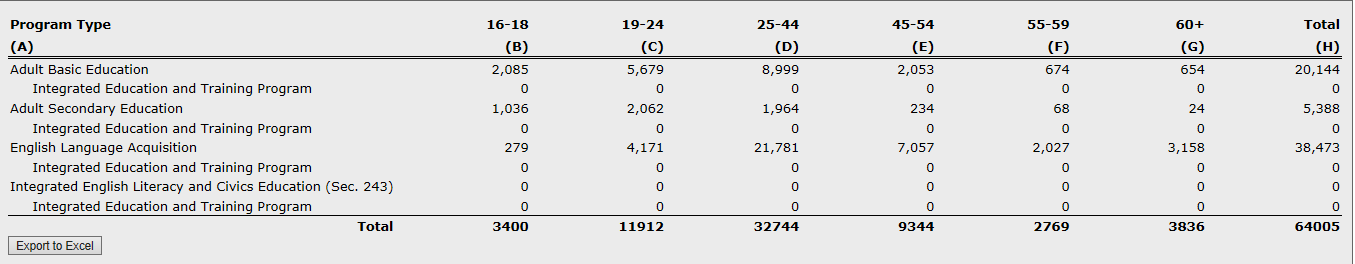 *NRS reportable individuals are those with at least 12 hours of instruction.   Source:  Illinois Community College Board -  Preliminary 2017 Data - Illinois Adult Education & Literacy  Data System, DAISi
12
Another Glance:  Who are we serving?
*NRS reportable individuals are those with at least 12 hours of instruction.   Source:  Illinois Community College Board Preliminary 2017 Data - Illinois Adult Education & Literacy  Data System, DAISi
13
Illinois English Language Learners
Approximately 2.8 million Illinois residents speak a language other than English as the primary language in their homes.
14
Immigrant Population
Approximately 350,000 immigrants reside in Illinois.
15
Breakdown of the Service Delivery DataFY2015
Source:  FY2015 Adult Education and Family Literacy Report to the Governor and General Assembly
16
Breakdown of the Service Delivery DataFY2016
Source:  FY2016 Adult Education and Family Literacy Report to the Governor and General Assembly
17
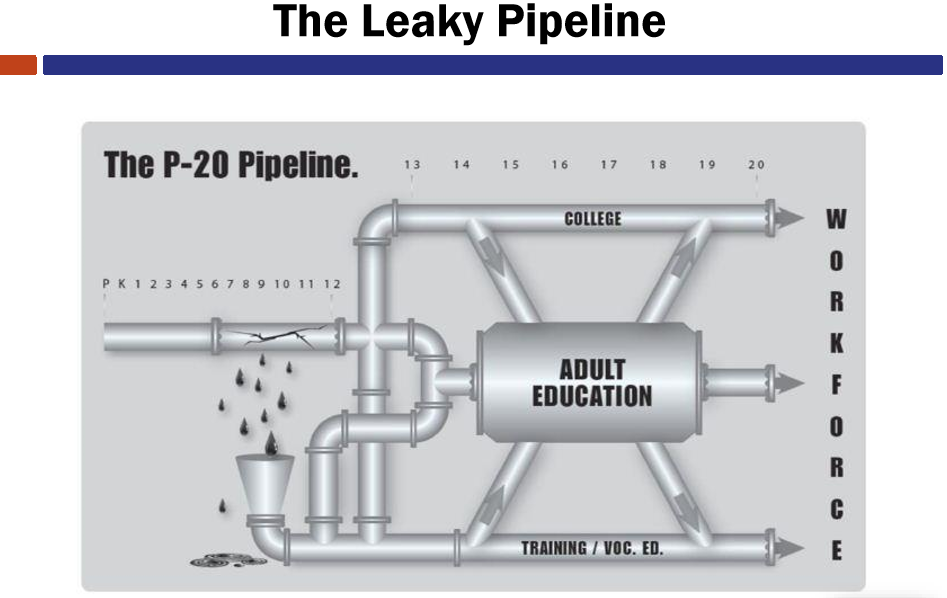 18
Workforce Innovation and Opportunity Act
State of Illinois Unified State Plan Vision Statement 

Promote business-driven talent solutions that integrate education, workforce and economic development resources across systems to provide businesses, individuals, and communities with the opportunity to prosper and contribute to growing the state’s economy.
19
Workforce Innovation and Opportunity Act
Business demand driven orientation through a sector strategy framework   
Strong partnerships with business at all levels   
Career pathways to jobs of today and tomorrow  
Integrated service delivery   
Access and opportunity for all populations   
Cross-agency collaboration and alignment for developing and/or promoting career pathways and industry recognized stackable credentials 
Clear metrics for progress and success   
Focus on continuous improvement and innovation
20
Goal of WIOA:Development of Career Pathways
A career Pathway is defined under WIOA Section 3, as follows: 
Career pathway means a combination of rigorous and high-quality education, training, and other services that—  
(A) aligns with the skill needs of industries in the economy of the State or regional economy involved;  
(B) prepares an individual to be successful in any of a full range of secondary or postsecondary education options, including apprenticeships registered; 
(C) includes counseling to support an individual in achieving the individual’s education and career goals;
21
Goal of WIOA:Development of Career Pathway Programs
(D) includes, as appropriate, education offered concurrently with and in the same context as workforce preparation activities and training for a specific occupation or occupational cluster;  
E) organizes education, training, and other services to meet the particular needs of an individual in a manner that accelerates the educational and career advancement of the individual to the extent practicable;  
(F) enables an individual to attain a secondary school diploma or its recognized equivalent, and at least 1 recognized postsecondary credential; and  
(G) helps an individual enter or advance within a specific occupation or occupational cluster.
22
PURPOSE OF  WIOA -  TITLE II:  
Adult Education and Literacy Act
(1) assist adults to become literate and obtain the knowledge and skills necessary for employment and self-sufficiency; (2) assist adults who are parents or family members to obtain education and skills that- 	(A)  are necessary to becoming full partners in the educational development of 	their children; and  	(B) lead to sustainable improvements in the economic opportunities for their 	family;  (3) assist adults in attaining a secondary school diploma and in the transition to postsecondary education and training, including through career pathways;   (4) assist immigrants and other individuals who are English language learners in-  	(A) improving their reading, writing, speaking and comprehension skills in English; 	and mathematics skills; and  	(B) acquiring an understanding of the American system of Government, individual 	freedom, and the responsibilities of citizenship.
23
Title II:  New Requirements
Alignment with state K-12 standards
   Development of Integrated Education and Training (IET) Models
   Integrated Education and Literacy/Civics Education (IEL/CE)
   Alignment with local and regional labor market data
   Alignment with local workforce boards
   Increase use of technology in the classroom
   Development of Career Pathways
   Transitions to Postsecondary Education/Training and Employment
   New Performance Measures
   New Correctional Education activities
24
The Past Adult Education Strategic Plan:  “Creating Pathways for Adult Learners”
Assessment, Curricula and Instruction
Support Services and Follow-up Services
High Quality Teaching and Professional Development
Partnerships
Research, Data, and Accountability
Program Design
25
The Importance of a Strategic Plan
Creates a Vision
 Utilizes the expertise of Practitioners
 Develops Partnerships
 Supports Collaboration
 Ensures Accountability
 Promotes Responsiveness
 Encourages Innovation
 Establishes Policy
 Strengthens Alignment
 Advances Career Pathways
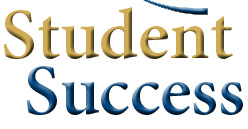 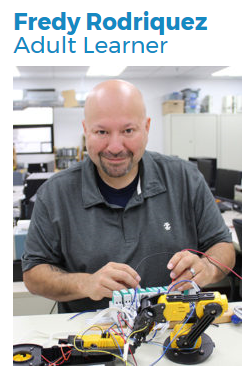 26
[Speaker Notes: Fredy Rodriguez came to Joliet Junior College with one need, and that was to pass his General Educational Development test

He explained that mid-way through the semester staff from Adult Education’s College/Career Transition Services came to meet with his class. Michelle Lyman college & career transition specialist met with the group, explained the various services available and asked students what they planned to do next

In May 2016, Fredy earned his Associate in Applied Science degree and Certificate of Achievement in Industrial Electrical/Electronics

He is planning to attend the Southern Illinois University weekend program at JJC to earn his bachelor’s degree. It has taken a little time, but now he will be ready when an opportunity presents itself to advance his career.]
Senate Joint Resolution (SJR) 40
Created the Statewide Task Force on the Future of Adult Education and Literacy within the Illinois Community College Board
27
[Speaker Notes: THE SENATE OF THE ONE HUNDREDTH GENERAL
ASSEMBLY OF THE STATE OF ILLINOIS, THE HOUSE OF REPRESENTATIVES CONCURRING HEREIN]
Senate Joint Resolution (SJR) 40 Task Force Members:
Chair, Executive Director of the Illinois Community College Board
  Chair of the Illinois Community College Board
  Secretary of Education 
  Secretary of State
  State Superintendent of the Illinois State Board of Education 
  Executive Director of the Illinois Board of Higher Education
  Executive Director of the Illinois Student Assistance Commission
  Executive Director of the Department of Commerce
  Executive Director of the Illinois Department of Human Services
  Executive Director of the Illinois Department of Employment and Security
28
[Speaker Notes: Or their designee]
Senate Joint Resolution (SJR) 40 Task Force Members
Members of the General Assembly appointed by the:
 President of the Senate
 Minority Leader of the Senate
 Speaker of the House Representatives
 Minority Leader of the House of Representatives
29
Senate Joint Resolution (SJR) 40 Task Force Members
Representatives as appointed by the Illinois Community College Board Executive Director include:
  Illinois Adult and Continuing Educator’s Association (IACEA)
  Illinois Association of Regional School Superintendents (IARSS)
  President or Chief Executive Officer of a Community College
  Member of the Philanthropic Community
  Adult Education Provider - Community Based Organization (CBO)
  Adult Education Provider - Community College
  Adult Education Provider - Local Education Agency
  Postsecondary Career Technical Education Program
30
Senate Joint Resolution (SJR) 40 Task Force Charge
To create a statewide strategic plan for 
adult education and literacy.
31
Senate Joint Resolution (SJR) 40 Considerations
Demographics of the State's economic and educational conditions;
  Current and projected needs of the State's adult residents with low literacy skills, without a high school diploma and those who have limited English speaking skills; 
  Options for adults without a high school diploma;
  Federal Adult Education funding guidelines;
  Student pipeline issues, including college and career readiness, transitions to college or training programs, and postsecondary retention, transfer, and graduation rates;
32
Senate Joint Resolution (SJR) 40 Considerations
Curriculum and instruction, professional development, assessment, and program design;
  Productivity and accountability;
  Innovation in approaches to teaching and learning for adult learners;
  Workforce readiness; and 
  Partnerships involving, Workforce Innovation and Opportunity Act partner agencies, higher education, nonprofits, and business
33
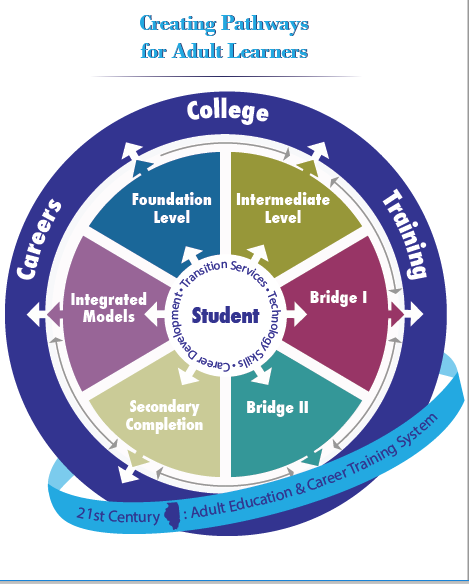 34
Meet Our Facilitator
Dr. Barbara Endel, Senior Director 
Jobs for the Future
35
[Speaker Notes: Barbara Endel is a Senior Director at Jobs for the Future, a national non-profit education and workforce intermediary.  
As part of her role, Barbara co-leads JFF's Accelerating Opportunity initiative, which enables entry-level adult learners to complete technical and occupational degrees across more than seven states and 85 community colleges nation-wide, including core state, Illinois. Dr. Endel has coached Illinois as part of Accelerating Opportunity for nearly three years supporting the state’s strategic development of integrated career pathways and expansion from 8 colleges to 20+.  Barbara has deep knowledge of the Illinois context by presenting and facilitating at several state and regional adult education, CTE, and community college convenings.  Barbara is a nationally noted expert on integrated career pathways;]
Goal Team Facilitators and Staff Support
Illinois Center for Specialized Professional Support (ICSPS)
  Dr. Aimee Julian, Director
  ICCB Staff:
Jennifer Foster, Deputy Director for Adult Education and Workforce
Matt Berry, Deputy Director for Legislative and External Affairs 
Jamil Steele, Senior Director for Adult Education and Literacy
Lavon Nelson, Senior Director for Workforce
Ben McDaniel, Director for Program Compliance
Nora Rossman, Office Administrator
36
Adult Education Strategic PlanTimeline –
Phase I:
First Meeting – October 23, 2017 in Springfield, IL
Second Meeting – January 2018 – Location TBA
Draft document – 2nd week of January 2018
  Posted for feedback
Final Meeting Report due to the General Assembly on January 31, 2018
____________________________________________
Phase II:

Activities Committee
Final Report - April 2018
37
Questions and Comments
38
Additional Questions and Comments
Contact:
Jennifer Foster, Deputy Director for Adult Education and Workforce
Jennifer.Foster@illinois.gov
39